Ролі вчителя НУШ: фасилітатор, коуч
В основі діяльності фасилітатора лежить особистісний підхід, що дозволяє виявляти ресурсні можливості учнів, демонструвати довіру, здійснювати пошук внутрішньої мотивації, активізувати мислення тощо. До його особистісних характеристик відносять – пунктуальність, точність, емпатію, відкритість, виразність мовлення, темп мовлення, ініціативність тощо.
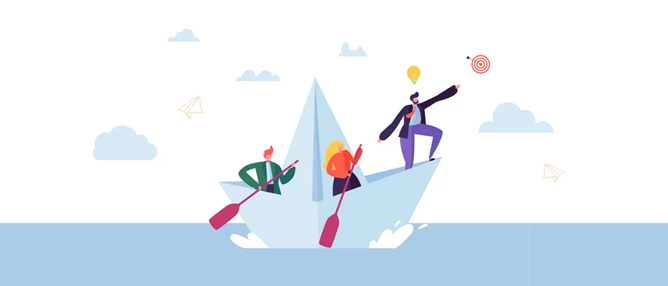 Роль фасилітатора – допомогти кожному думати найкращим чином. Його функції: залучати до повноцінної участі, сприяти взаєморозумінню, стимулювати прийняття взаємоприйнятних рішень, культивувати почуття загальної відповідальності.
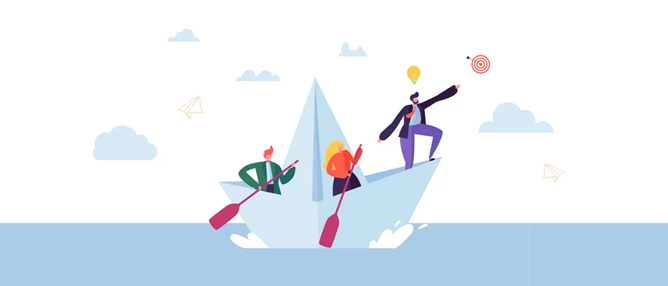 Як це працює.
На уроці вчитель-фасилітатор проводить групу через всі необхідні процеси: прийняття правил, планування, пошук рішення, зворотний зв’язок. Підсумком стане кінцевий результат у вигляді досягнутої домовленості, мети, до якої потрібно прагнути далі.
-	Повага до різних стилів спілкування - які наші межі терпимості до стилів.
-	Перефразування /повторення своїми словами – даємо зрозуміти, що почули, підтверджуємо право на думку.
- Розпитування /уточнення - прояснення суті, допомога учаснику у висловленні ідеї. 
- Віддзеркалення /говоримо просто тими ж словами, що сказала людина - це покращує роботу, допомагає побудувати довіру. Прискорює темп повільних дискусій.
- Збір ідей /виписали, обрали, пішли далі. На певному етапі: давайте висловимо ідеї – і записуємо їх списком.
Навички фасилітатора
- Стекінг - процес, який допомагає висловитися по черзі. Якщо декілька людей хочуть висловитися одночасно - хто хотів висловитись з цього приводу…, встановлюємо черговість до 5-6… потім даємо в цій послідовності висловитись і тільки  після цього знову – хто ще бажає висловитися. 
- Трекінг - відслідковування декількох ліній обговорення – розгалуження ідей. Потім організувати їх обговорення – групи чи пари чи послідовність тем.
- Підбадьорення /у кого ще є приклади? Хто ще бажає поділитися? Щоб дати простір висловитися та запросити до діалогу.
Навички фасилітатора
- Врівноваження /напрямок дискусії часто задається першими декількома людьми, фасилітатор допомагає розширити дискусію - чи є інші погляди на це питання?
- Визнання почуттів - я розумію, що ви хвилюєтесь, стомлені, стривожені…
- Прийняття - будь-яка точка зору має право на існування, визнати існування різних думок без переходу на будь-який бік.
- Емпатія - спробувати представити себе на місці іншої людини: «Можу собі уявити, як вам складно говорити на цю тему в цій групі».
Навички фасилітатора
- Навмисне мовчання, ПАУЗА - важливо зупинитися, це часто викликає тривогу: «давайте зробимо паузу, щоб всі ми почули та зрозуміли що саме відбувається».
- Лінкування - як те, про що ви зараз говорите відноситься до того, про що ми зараз обговорюємо? Учасник озвучує зв'язок – який можливо неочевидний для інших учасників чи для нього самого.
- Пошук точок перетину - коли поляризується дискусія треба знайти щось спільне, щось неочевидне, проте об'єднуюче.
- Слухання при наявності своєї точки зору - позначити ту чи іншу позицію виходячи з конкретних ролей менеджера (техніка зміна капелюхів). Коли фасилітатор є також лідером групи, керівником.
Навички фасилітатора
- Підведення підсумків - резюме та узагальнення, перефразування, назва своїми словами усього, що було.
- Збирайте зворотний зв’язок.
Навички фасилітатора
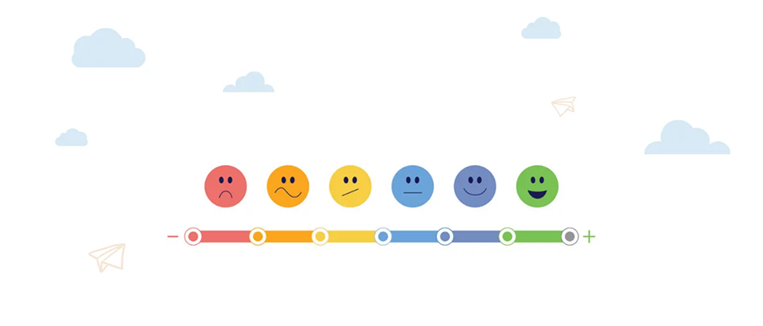 Що таке коуч і коли він застосовується?
Це розвиваючий діалог з коучем, який допомагає усвідомити ваші цінності та цілі, можливості та перспективи, вирішити конкретне завдання або переосмислити завдання цілого життєвого етапу. Коучинг дозволяє усвідомити, що каже вам життя і чого ви від нього хочете. Ця усвідомленість призводить людей до різних результатів, залежно від запиту і тієї точки, де знаходиться клієнт.
      Коуч відповідно до сократівського підходу лише каталізує процес пошуку відповідей, задаючи питання, але самі відповіді – завжди відповідальність клієнта.
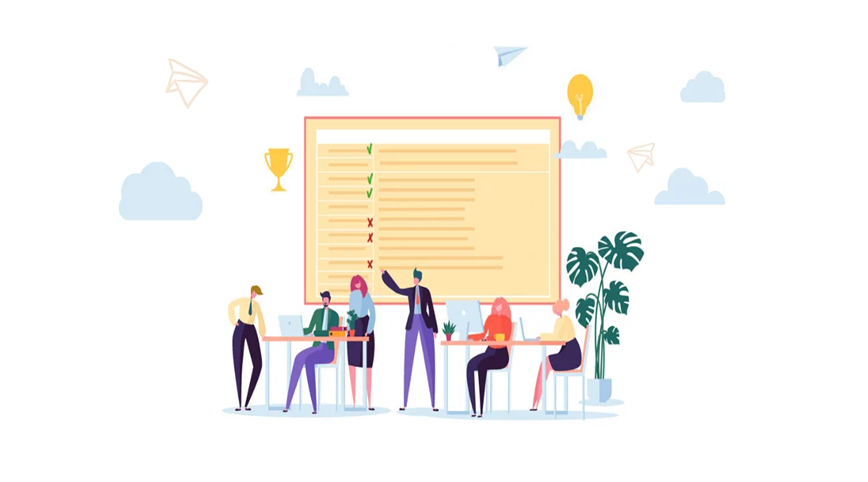 Що таке коуч і коли він застосовується?
Коуч застосуємо більше з метою розвитку, а не навчання.
     Коуч прискорює процес просування клієнта до мети, допомагаючи йому зосередитись на бажаному результаті та відкриваючи ширший вибір альтернатив.
      У коучингу широко застосовується техніка «Колесо життєвого балансу», яка дозволяє подивитися на життя з висоти пташиного польоту, визначити ті сфери життя, де назріли зміни, ті галузі, які потребують опрацювання.
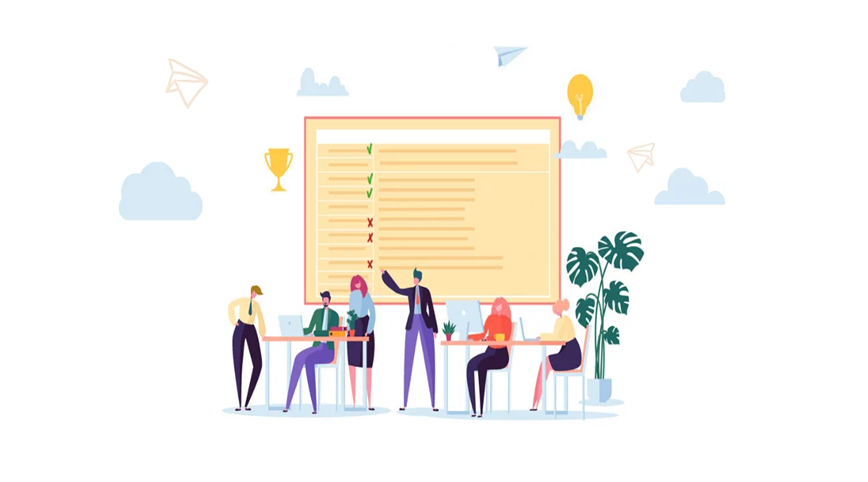 Що таке коуч і коли він застосовується?
Задавати напрямок: створювати перспективу майбутнє, зокрема, на віддалене майбутнє, розробляти стратегії змін, необхідні досягнення цих довгострокових цілей.
   Організовувати команду: вміти доносити словом і ділом вимоги до всіх, чия співпраця може знадобитися, створювати команду, яка матиме такі самі, як у Вас, уявлення про перспективи та дотримуватися тих самих стратегій.
   Контролювати виконання завдань та вирішувати проблеми: докладно відстежувати результати, виявляти відхилення від наміченого плану, організовувати людей на вирішення проблем.
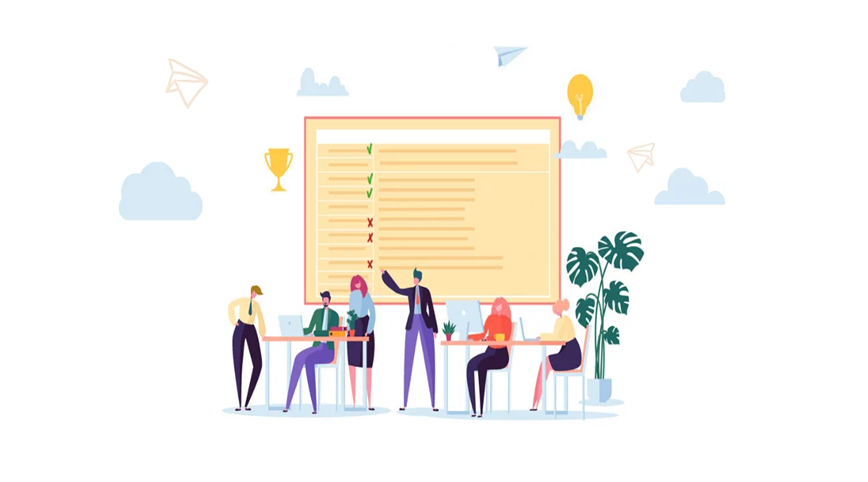 Що таке коуч і коли він застосовується?
Надихати людей і підвищувати їхню мотивацію: надавати людям сили для подолання перепон, а також нестачі ресурсів для здійснення змін, у тому числі шляхом задоволення основних людських потреб, яким часто не приділяється належної уваги.
    Встановлювати стабільність та порядок: створювати умови для стабільного досягнення найважливіших запланованих результатів.
   Створювати позитивне ставлення до змін: створювати умови постійного впровадження позитивних змін у життя.
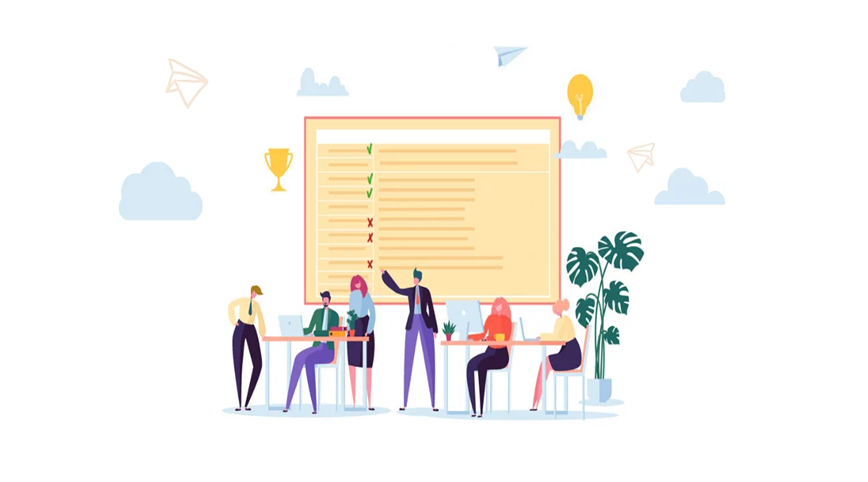 Що таке коуч і коли він застосовується?
Вміння управляти часом: навички самоорганізації, вміння дотримуватися балансу робота-життя, приділяти належну увагу стратегічно важливим питанням, у тому числі плануванню, відносинам, здоров'ю та особистісному розвитку.
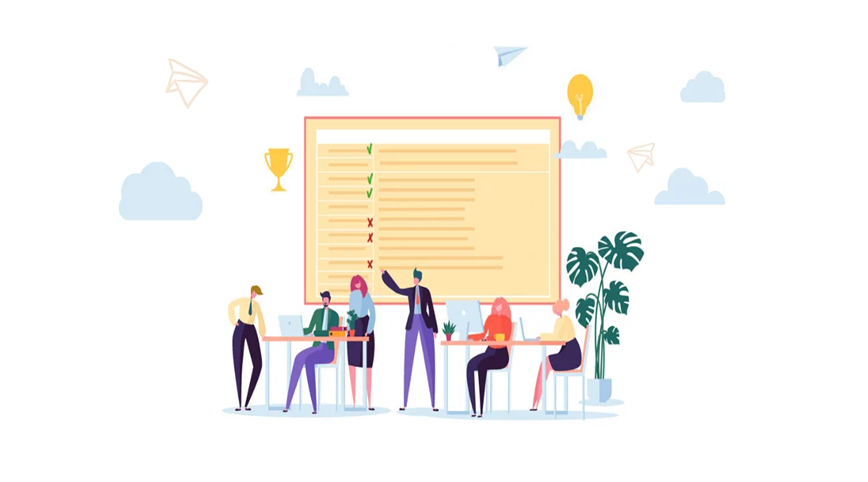 Сміливо змінюйте формулювання на ті, які найбільше підходять вам, додайте навички, компетенції, які ви вважаєте необхідними. Коли ви провели оцінку, то визначте ті області, які найбільше потребують покращення. Вирішіть, які дії ви можете зробити, щоб розвинути необхідні компетенції найближчим часом.